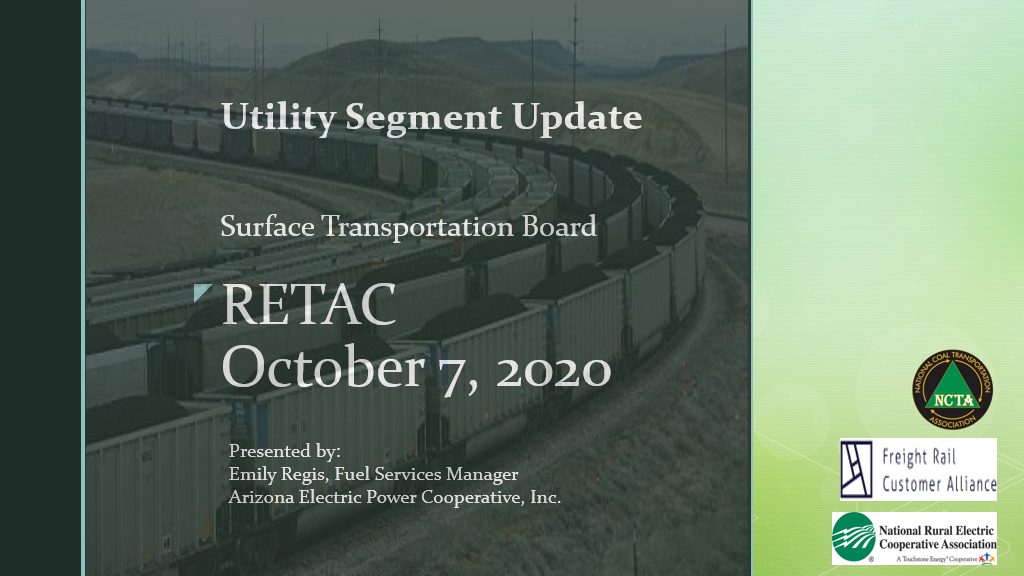 2
Annual Utility Inventory SurveyWhy Change it?
Environmental and market factors have resulted in less coal consumption
Coal industry consolidating
Less equipment being used
Shipments becoming more seasonal 
Challenges for both carriers and shippers to maintain efficiencies 
Transit time service metrics are a value as:
Benchmark data
Logistics and planning tool for shippers
Educational metrics for STB – RETAC and RSTAC
Reference in dialogue regarding PSR and Rulemakings
3
NCTA/FRCA/NRECA Utility Members On Time Performance Survey Data
Allied shipper groups with overlapping utility members  
Survey Represents 22 Plants 
Five Coal Supply Regions
Class I Railroads, Multi Line & Shortline Movements
Mine to plant transit time by railroad and coal mine source with one-way miles
August 2019- July 2020 – Round Trip Transit Time Data
Forecasting methods – In House or Railroad Forecast 
Voluntary participation - Utility member identity confidential
4
How do Shippers Forecast Transit Time?
Many Factors involved in developing transit time forecast:
Inventory size, coal tonnage needed to serve load, energy load forecast
Seasonal operational considerations
Number of Train Sets/Cars – Type of cars
Railcar Maintenance Planning – Plant Outages
Dumping Operations at Utility, Staging and Placement of trains
Free time for unloading and loading –hours, days…
Geographic location of plant and miles from the mine source
Single Railroad – Multi RR 
Round trip transit time forecast – In House or Railroad?
Adjustment of the forecast - How often and why?
5
Shippers Reported Forecast Methods
Round Trip Transit Time Calculated – How is it done?
Mine Source Manifest: Train Empty/Load - Arrival/Release Date Time Stamp
Plant: Train Load/Empty - Arrival/Release Date Time Stamp
Actual Hours = Days Train is in Transit: “Round Trip” per shipment
Forecast – does it include Loading and Unloading Free Time Hours?
10% Included   	90% Excluded	
85% In House	15% Railroad
How often does the shipper adjust the forecast?
9% Annually      52% Monthly       4% Weekly          35% Keep Same
6
Railroads Serving Plants as Reported
7
Sources As Reported
8
22 Shippers Reported Average Annual Transit Time
9
Shipper Quotes: Observations and Concerns
“Performance time has improved with 2020 YTD cycle time mostly equal to forecast average”
“We never know when RR crew will show up to pickup empty -   Can be 2-4 hours after empty train release”
“Projected ETAs are continuously slipping”
“Train bunching issues” and “Combination Trains” with 300 cars arriving at once!
Thank you
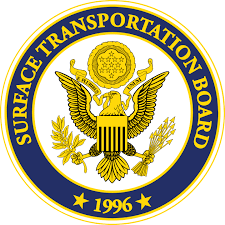 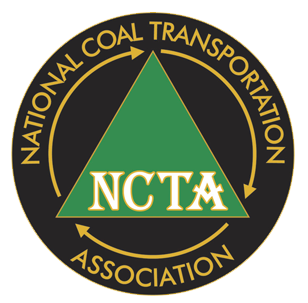 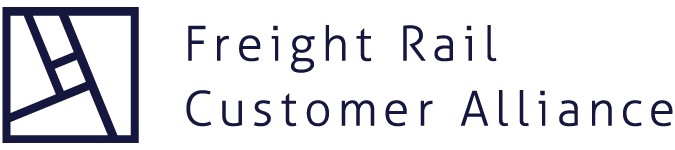 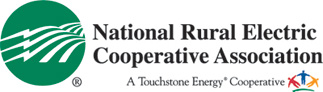 11
Shipper Response Detail Appendix
The following slides (12-22) represent the data collected from the 22 Plants that responded to the survey
Each chart includes data reported for each plant:
Blue columns represent the average round trip transit time days per month 
Orange columns represent the forecast transit time days used for planning each month’s shipments 
Source (mine) region, serving railroad and one-way-miles from source to plant
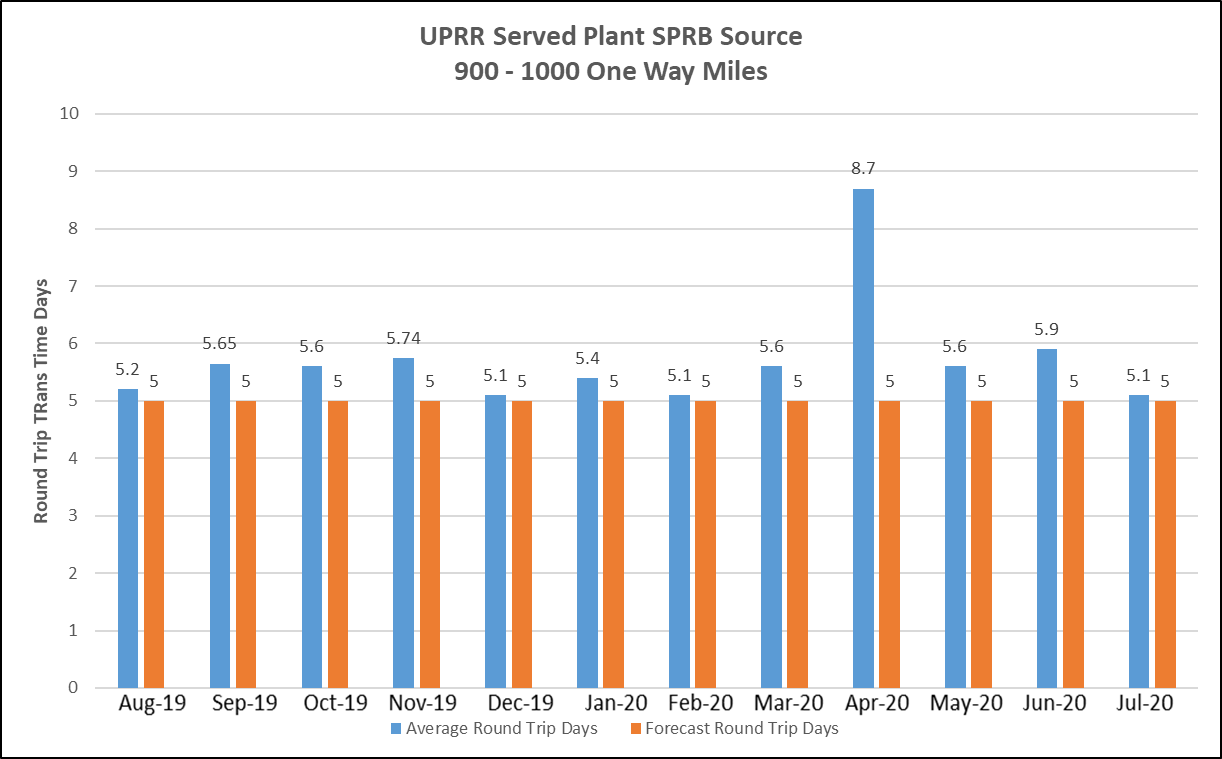 12
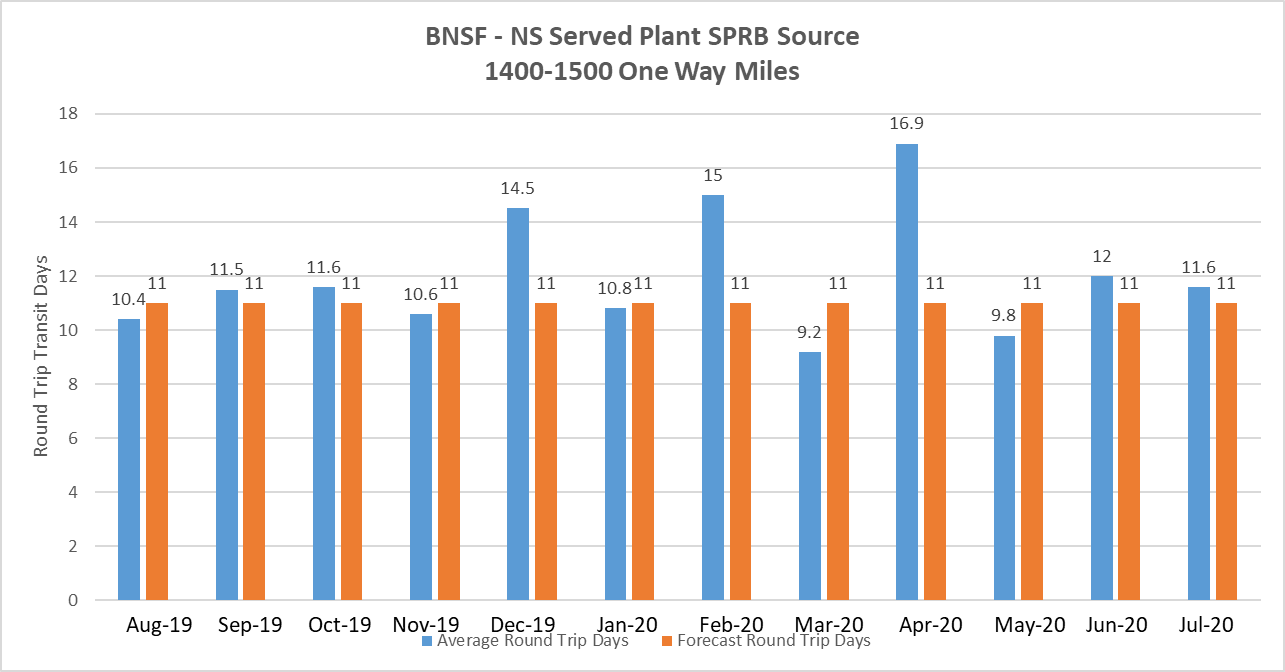 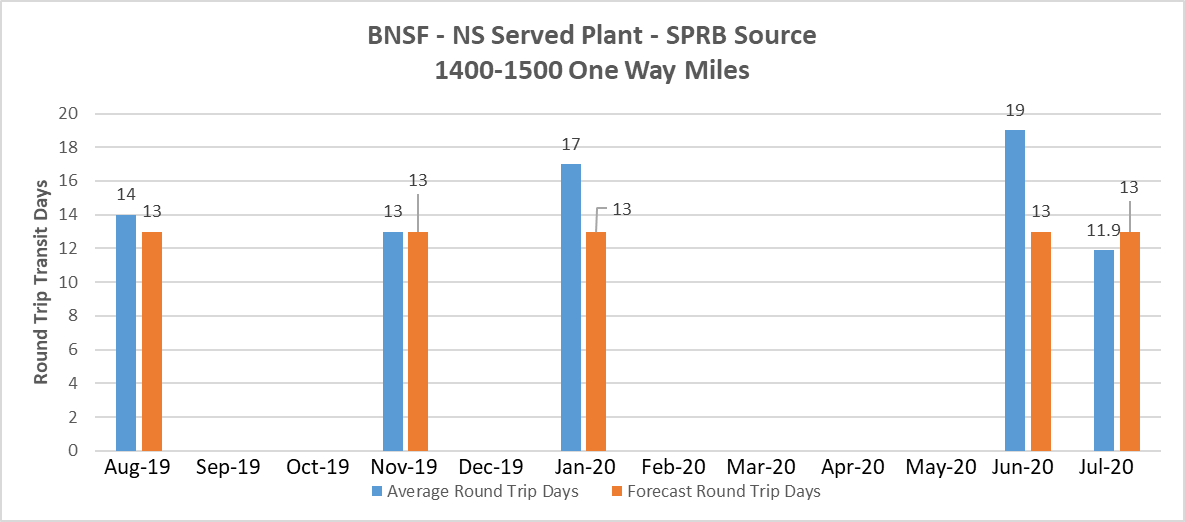 13
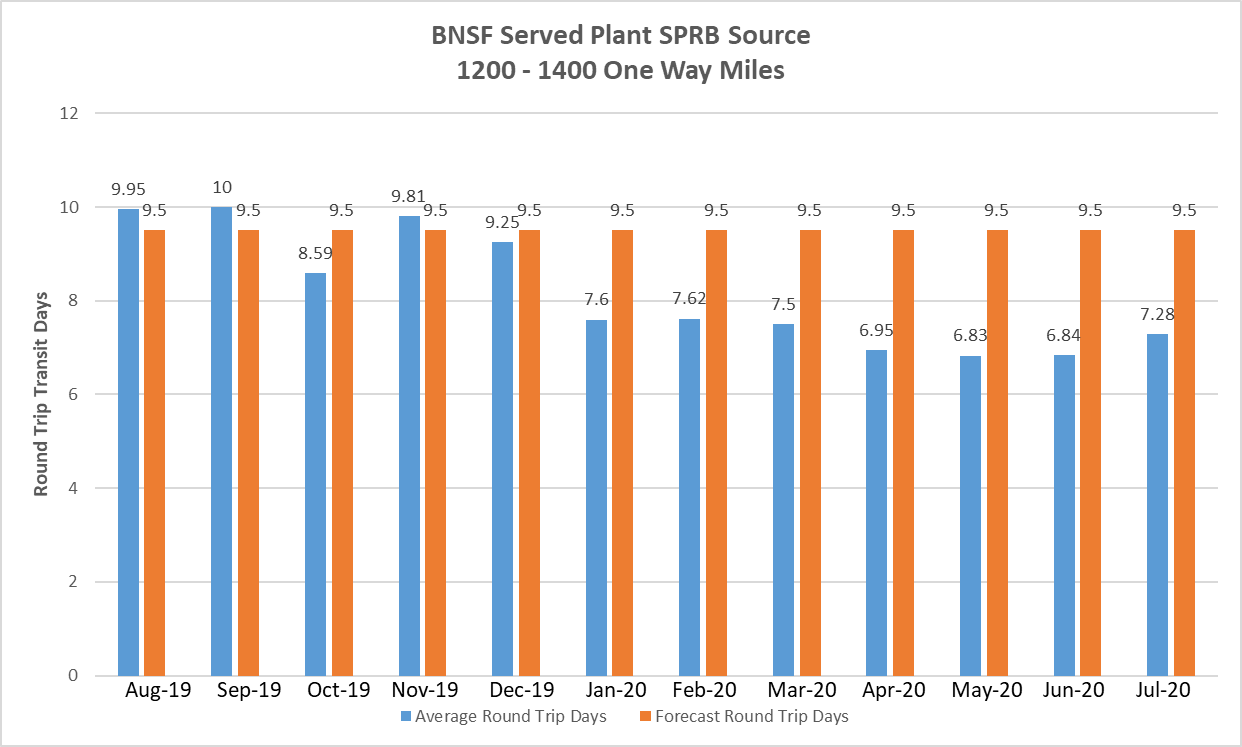 14
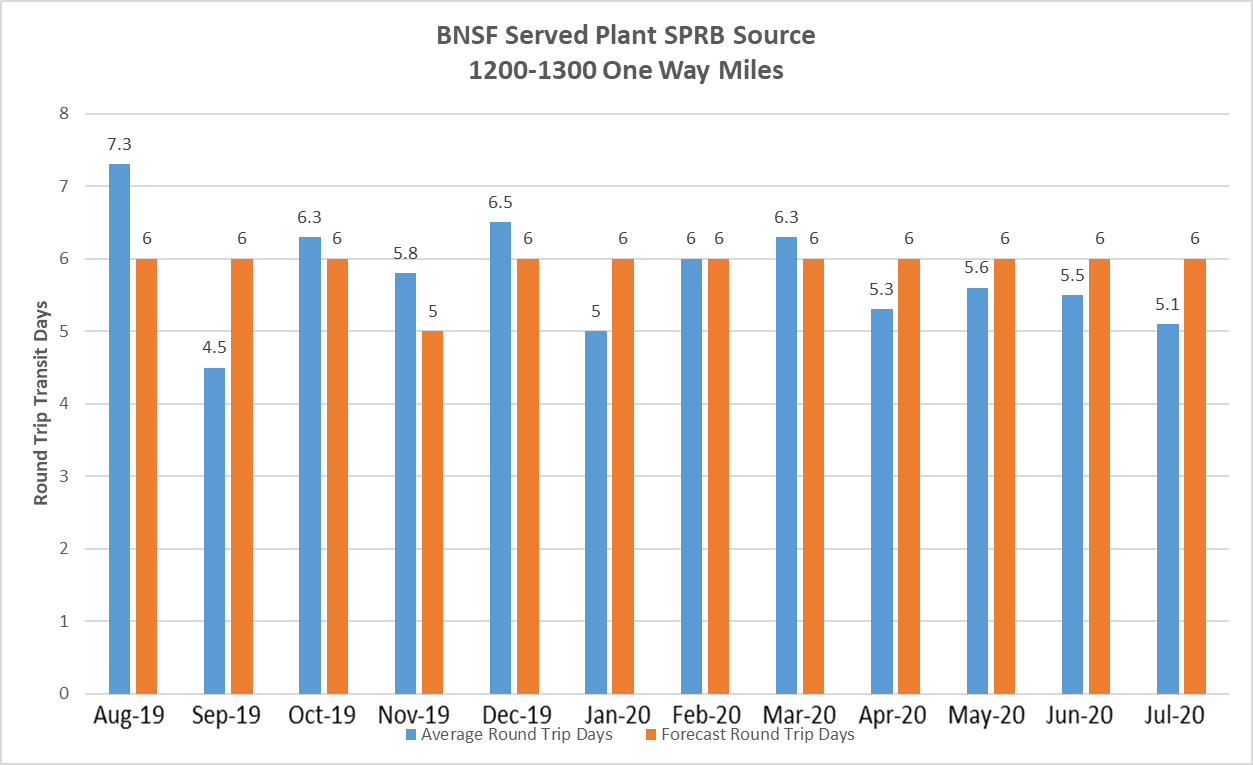 15
16
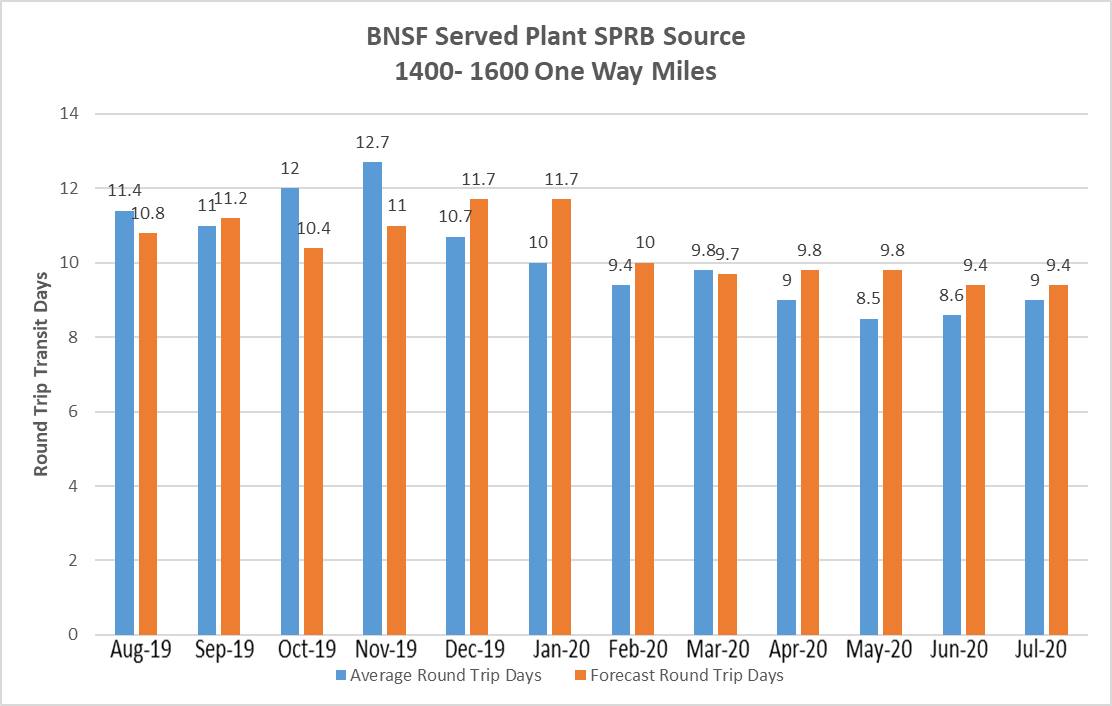 17
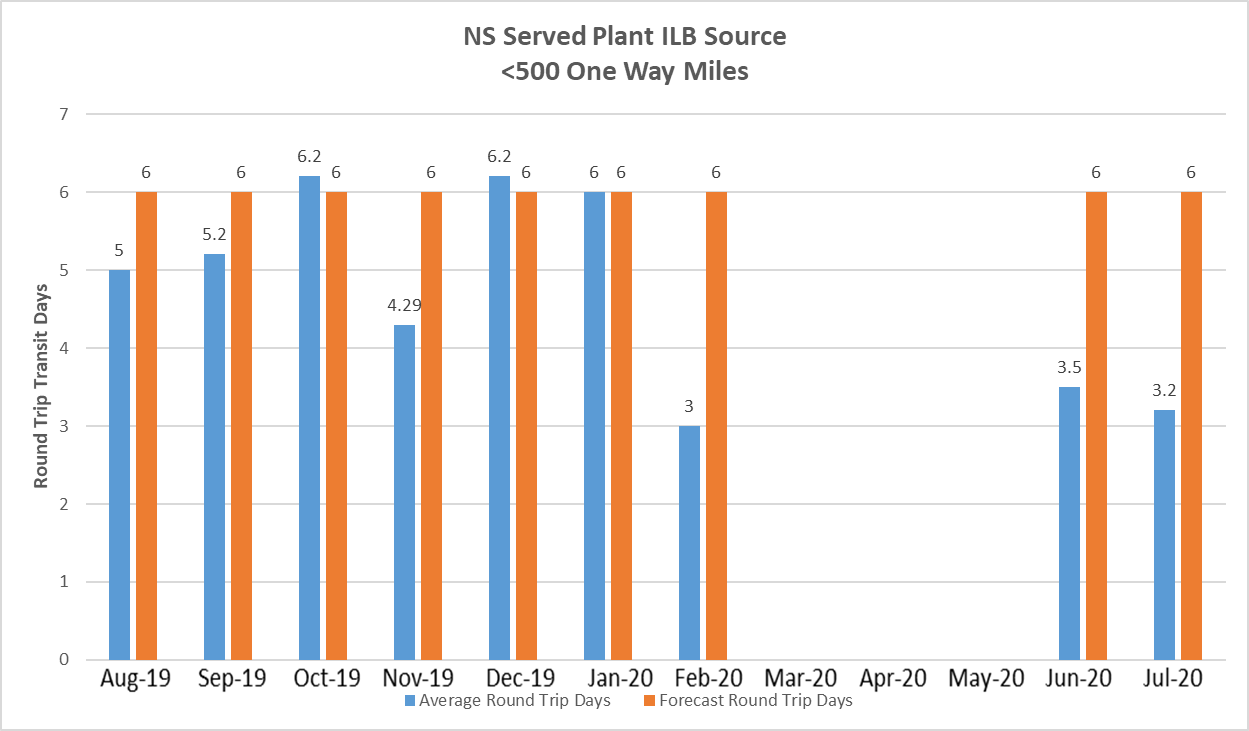 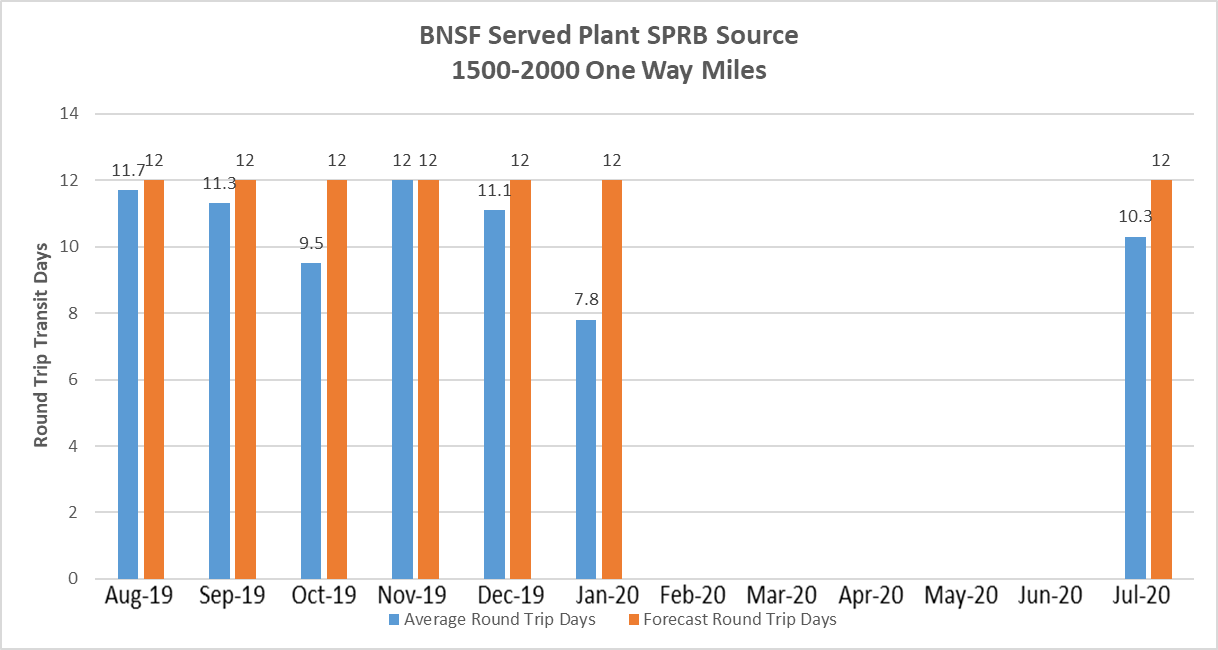 18
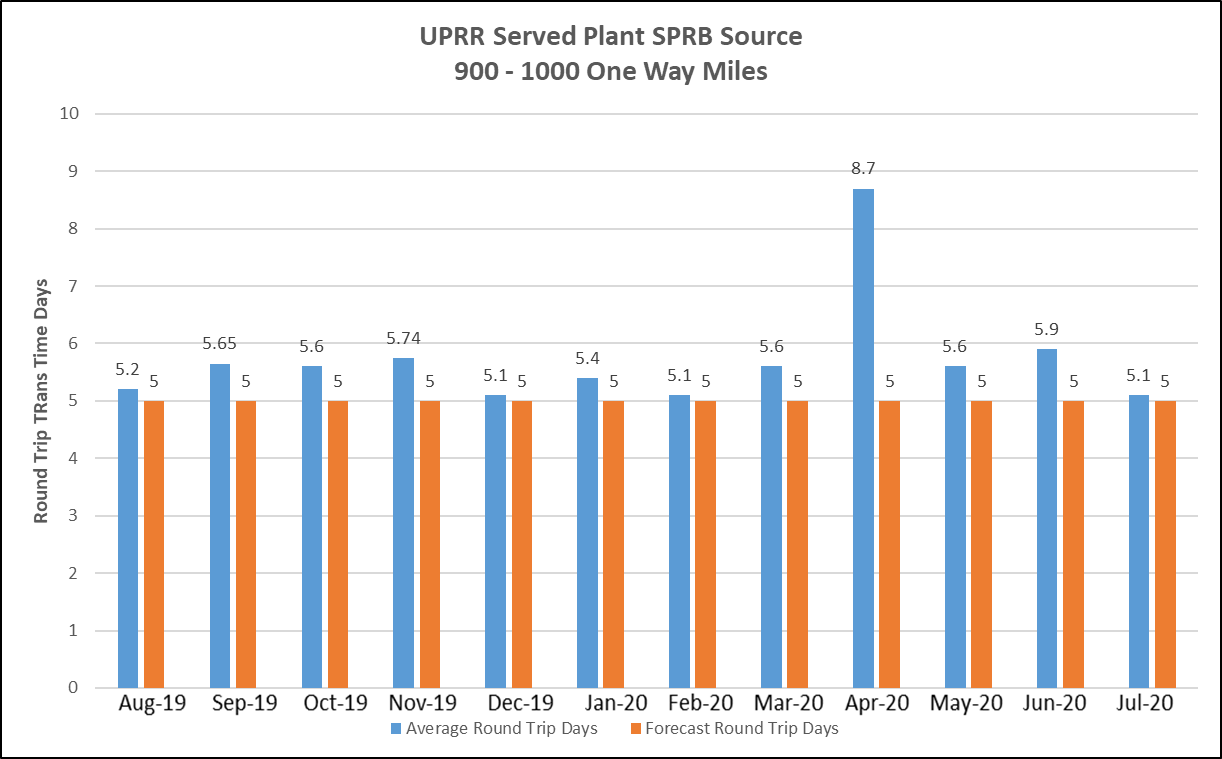 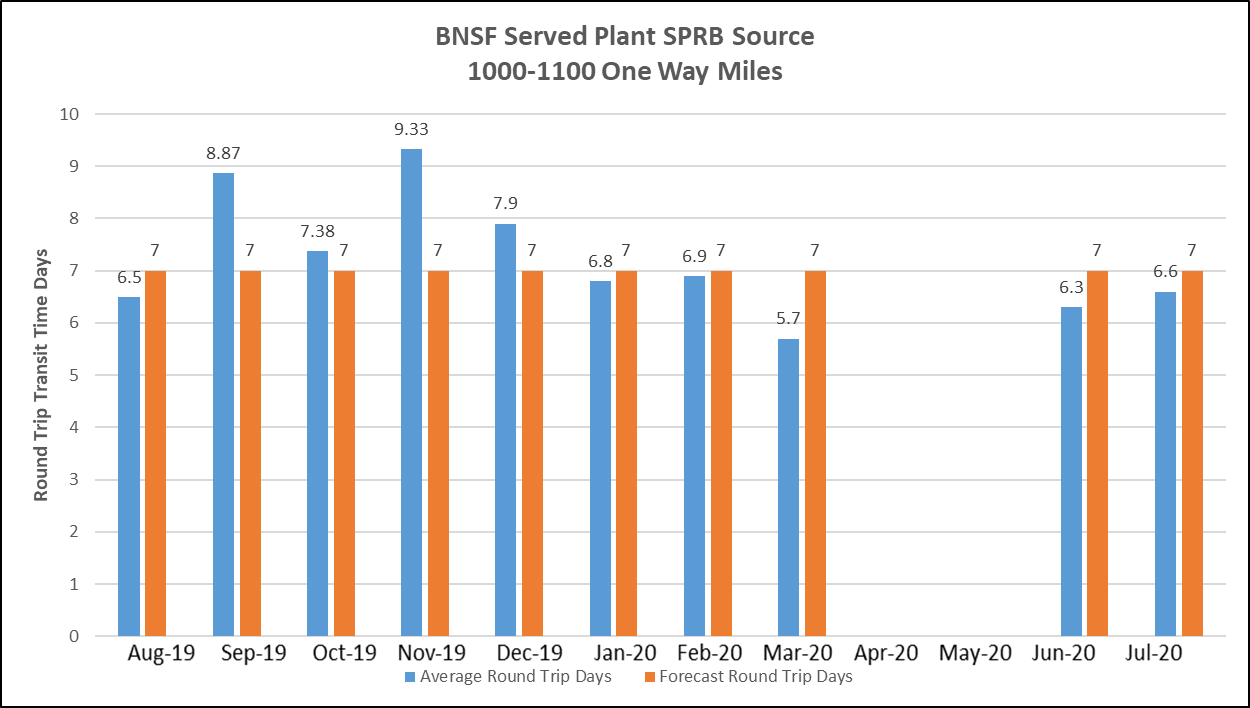 19
20
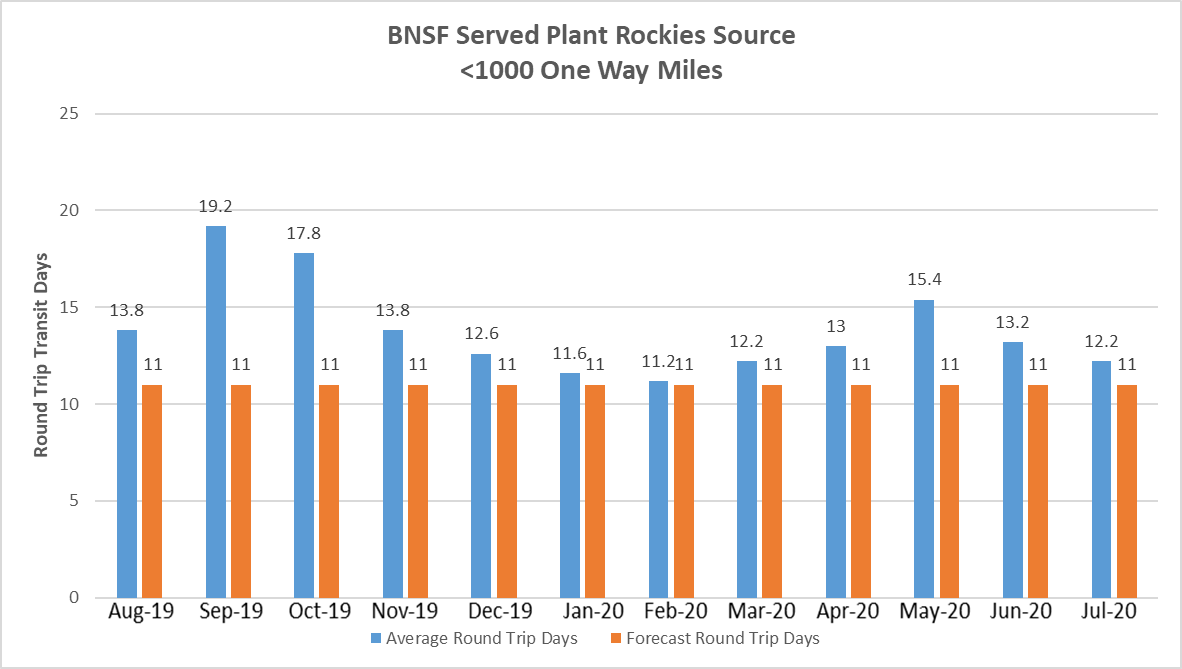 21
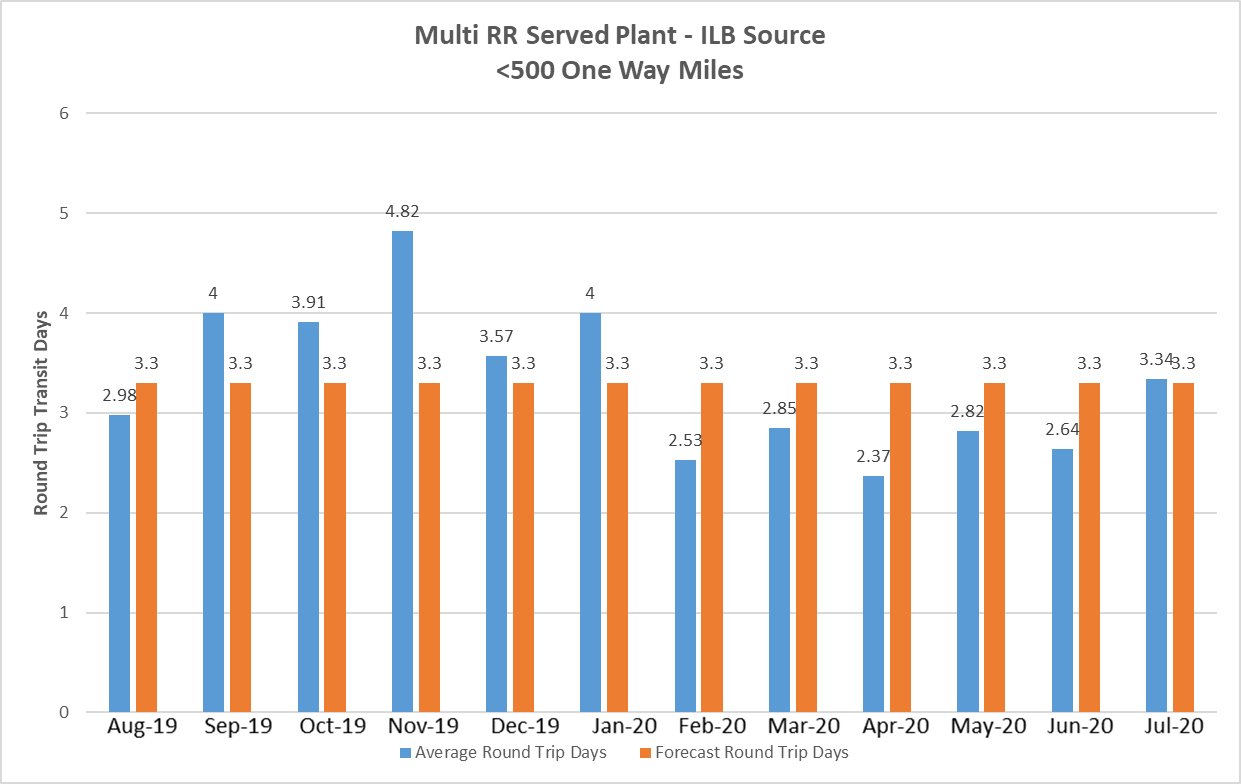 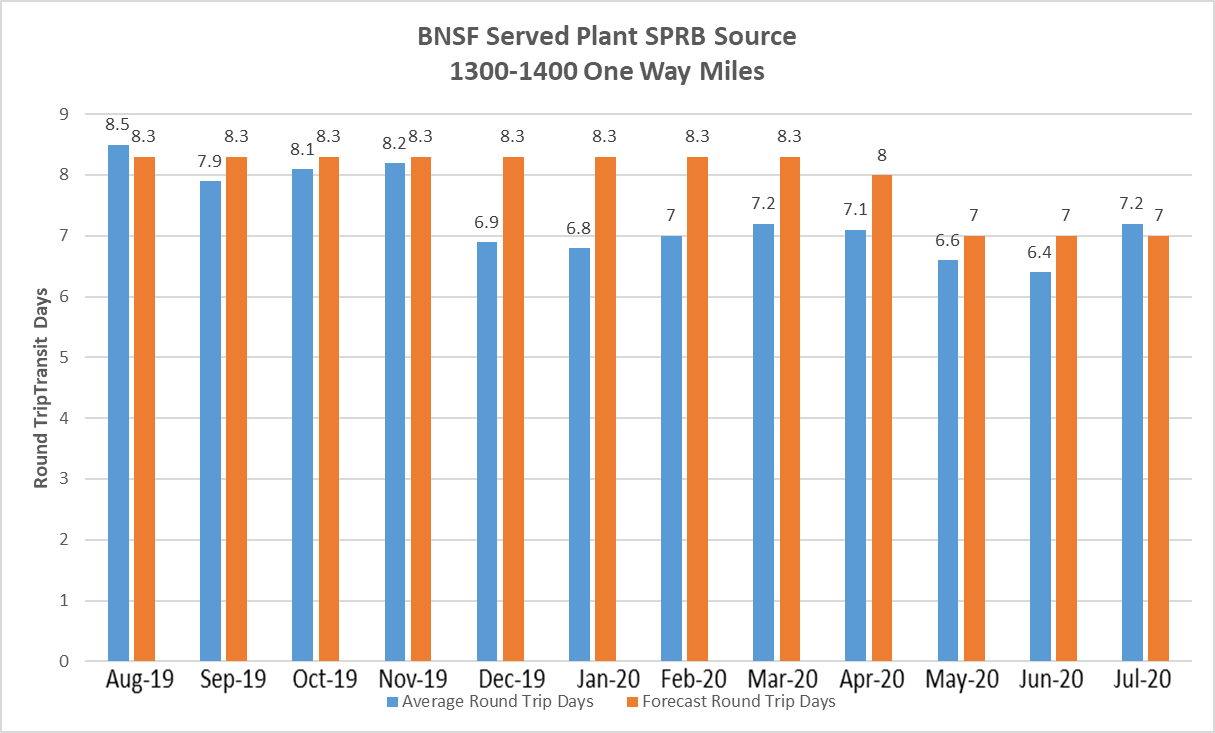 22